КЛИНИЧЕСКИЕ РЕКОМЕНДАЦИИ  ОСТРЫЙ КОРОНАРНЫЙ СИНДРОМ  БЕЗ ПОДЪЕМА СЕГМЕНТА ST  ЭЛЕКТРОКАРДИОГРАММЫ
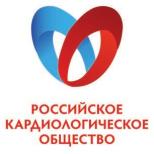 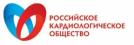 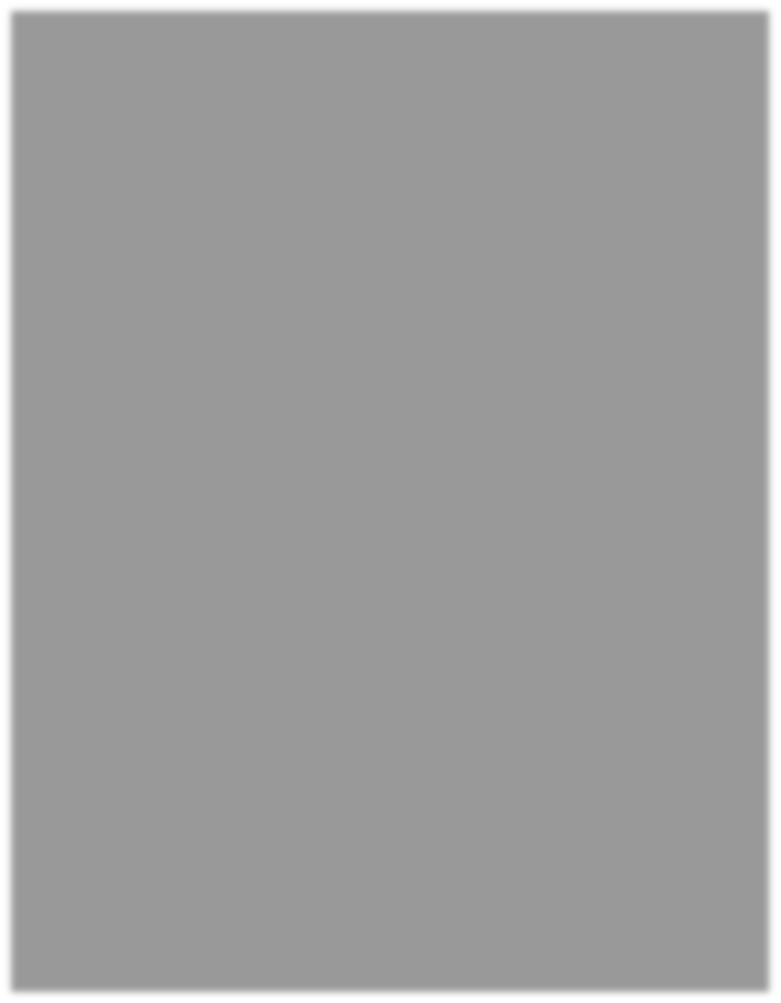 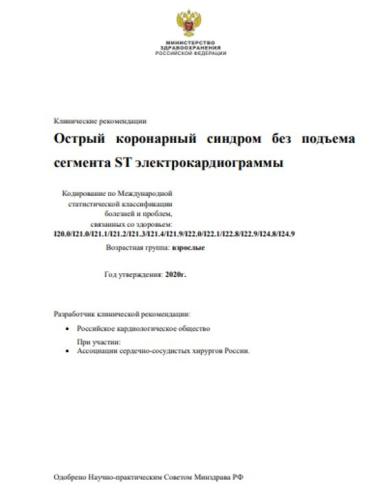 Состав рабочей группы 1/2
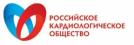 Состав рабочей группы 2/2
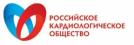 Диагностика заболевания или состояния (группы заболеваний  или состояний), медицинские показания и противопоказания к  применению методов диагностики
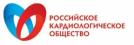 Критерии установки диагноза:
Диагностическое обследование при подозрении на ОКСбпST включает следующие этапы:

тщательное изучение жалоб и анамнеза заболевания
осмотр и физикальное обследование
лабораторно-инструментальные методы исследования
Физикальное обследование
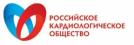 Физикальное обследование рекомендуется для выявления признаков, позволяющих оценить наличие и  тяжесть других заболеваний, провоцирующих или осложняющих течение ОКСбпST и способных повлиять  на выбор подходов к лечению, оценить наличие осложнений ОКС и помочь в дифференциальной  диагностике [18, 19].
ЕОК IС (УУР С, УДД 5)
Лабораторные диагностические исследования
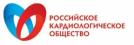 Инструментальные диагностические исследования 1/2
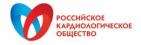 Инструментальные диагностические исследования 2/2
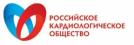 Стратификация риска неблагоприятного исхода
(Приложение Г7)
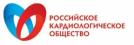 Для стратификации риска неблагоприятного исхода и выбора  стратегии ведения у пациентов с ОКСбпST рекомендуется  осуществлять совокупную оценку анамнеза, клинических  данных, ЭКГ, ЭхоКГ, результатов исследования уровня  сердечного тропонина I или Т в крови (предпочтительно  методом с высокой чувствительностью), функции почек (рСКФ)  и в некоторых случаях методик выявления ишемии миокарда с  помощью визуализации сердца.
ЕОК IA (УУР С, УДД 4)
Стратификация риска неблагоприятного исхода 1/3
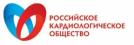 У пациентов с ОКСбпST для стратификации риска неблагоприятного исхода рекомендуется использовать  валидизированные индексы и шкалы.
ЕОК IB (УУР А, УДД 2)
Стратификация риска неблагоприятного исхода 2/3
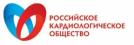 Шкала GRACE (Приложение Г8. Оценка риска неблагоприятного исхода при ОКСбпST)
Стратификация риска неблагоприятного исхода 3/3
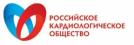 Шкала CRUSADE (Приложение Г9. Оценка риска кровотечений при ОКСбпST)
Обезболивание
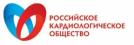 При ОКСбпST внутривенное введение наркотического анальгетика (предпочтительно морфина)  рекомендуется для купирования болевого синдрома, связанного с ишемией миокарда, сохраняющегося на  фоне применения короткодействующих органических нитратов и бета-адреноблокаторов.
ЕОК IIbB (УУР В, УДД 3)
Коррекция гипоксемии
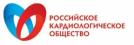 У пациентов с ОКСбпST при наличии  гипоксемии (степень насыщения крови  кислородом < 90% или парциальное давление  кислорода в артериальной крови < 60 мм рт. ст.)  для ее устранения рекомендуется ингаляторное  введение кислорода (оксигенотерапия).
ЕОК IС (УУР С, УДД 5)
У пациентов с ОКСбпST со степенью насыщения  крови кислородом ≥ 90% ингаляторное  введение кислорода (оксигенотерапия) не  рекомендуется из-за отсутствия  положительного влияния на течение болезни и  прогноз.
ЕОК IIIA (УУР А, УДД 1)
Органические нитраты
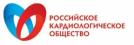 У пациентов с ОКСбпST не рекомендуется  рутинное применение органических нитратов  из-за отсутствия доказательств положительного  влияния на прогноз.
ЕОК IА (УУР А, УДД 1)

Для уменьшения симптомов, связанных с  ишемией миокарда, пациентам с ОКСбпST  рекомендуется сублингвальный прием  быстродействующих органических нитратов.  ЕОК IС (УУР С, УДД 4)
При сохранении или возобновлении ишемии  миокарда, неконтролируемой артериальной  гипертонии (АГ), сердечной недостаточности,  для уменьшения их выраженности у пациентов  с ОКСбпST рекомендуется внутривенная  инфузия органических нитратов, если к  препаратам этой группы нет противопоказаний.  ЕОК IС (УУР В, УДД 3)

У пациентов с ОКСбпST и сохраняющейся  стенокардией рекомендуется длительный  пероральный прием органических нитратов для  устранения симптомов ишемии миокарда.
ЕОК IС (УУР С, УДД 4)
Бета-адреноблокаторы
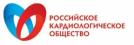 У пациентов с ОКСбпST при сохраняющейся  ишемии миокарда рекомендуется скорейшее  начало использования бета-адреноблокаторов  для уменьшения выраженности ишемии  миокарда и профилактики связанных с ней  осложнений, если к препаратам этой группы  нет противопоказаний.
ЕОК IB (УУР В, УДД 1)
При ОКСбпST длительный пероральный прием  бета-адреноблокаторов рекомендуется у  пациентов с фракцией выброса (ФВ) ЛЖ ≤ 40%  для снижения риска смерти, если к препаратам  этой группы нет противопоказаний.
ЕОК IА (УУР А, УДД 1)
Блокаторы кальциевых каналов
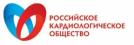 У пациентов с ОКСбпST не рекомендуется рутинное  применение блокаторов кальциевых каналов из-за  отсутствия доказательств положительного влияния на  прогноз.
ЕОК IА (УУР А, УДД 1)

У пациентов с ОКСбпST, возобновляющейся ишемией  миокарда и противопоказаниями к бета-  адреноблокаторам для устранения симптомов  рекомендуются верапамил или дилтиазем, если нет  клинически значимой сократительной дисфункции  ЛЖ, повышенного риска кардиогенного шока,  продолжительности интервала PQ > 0,24 с, АВ-блокад  2-й или 3-й степени без установленного ЭКС.
ЕОК IВ (УУР В, УДД 2)
У пациентов с ОКСбпST при подозрении на  вазоспастический генез ОКС или доказанной  вазоспастической стенокардии рекомендуются  верапамил, дилтиазем или длительно действующие  дигидропиридиновые производные для устранения  симптомов и профилактики возникновения ишемии  миокарда.
ЕОК IIaВ (УУР С, УДД 4)
Ингибиторы АПФ, ангиотензина II антагонисты,  антагонисты минералкортикоидных рецепторов
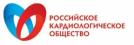 У пациентов с ОКСбпST при ФВ ЛЖ ≤ 40%, АГ,  сахарном диабете, хронической болезни почек (ХБП)  рекомендуются ингибиторы АПФ для  предотвращения дисфункции ЛЖ, сердечной  недостаточности и смерти, если к препаратам этой  группы нет противопоказаний.
ЕОК IА (УУР А, УДД 2)

У пациентов с ОКСбпST при непереносимости  ингибиторов АПФ рекомендуется использовать  ангиотензина II антагонисты для предотвращения  дисфункции ЛЖ, сердечной недостаточности и  смерти, если к препаратам этой группы нет  противопоказаний.
ЕОК IВ (УУР В, УДД 2)
У пациентов с ИМбпST при ФВ ЛЖ ≤ 40% в сочетании с  сердечной недостаточностью или СД, а также у  пациентов с ОКСбпST и сохраняющейся сердечной  недостаточностью II–IV функциональных классов по  NYHA при ФВ ЛЖ ≤ 35%, не имеющих существенного  снижения функции почек (уровень креатинина в  крови > 221 мкмоль/л у мужчин или > 177 мкмоль/л у  женщин) и гиперкалиемии (если уровень калия в  крови > 5,0 ммоль/л), к терапевтическим дозам  ингибиторов АПФ и бета-адреноблокаторов  рекомендуется добавить антагонист  минералкортикоидных рецепторов (предпочтительно  эплеренон) для предотвращения сердечной  недостаточности и смерти.
ЕОК IА (УУР А, УДД 1)
Липидснижающая терапия
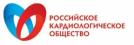 У всех пациентов с ОКСбпST в период госпитализации  рекомендуется начать или продолжить лечение высокими  дозами ингибиторов ГМГ-КоА-редуктазы вне зависимости от  исходного уровня холестерина в крови, если к ним нет  противопоказаний и высокая доза ингибиторов ГМГ-КоА-  редуктазы хорошо переносится, с целью снижения риска  повторных ишемических событий.
ЕОК IА (УУР А, УДД 1)

После ОКСбпST рекомендуется поддерживать уровень ХС  ЛНП < 1,4 ммоль/л и добиваться его снижения как минимум  на 50% от исходных значений ХС ЛНП c помощью ингибитора  ГМГ-КоА-редуктазы или его сочетания с эзетимибом/  алирокумаб или эволокумаб для обеспечения  максимального эффекта по снижению риска повторных  ишемических событий.
ЕОК IА (УУР А, УДД 1)
Если у пациента после ОКСбпST при использовании  максимально переносимой дозы ингибитора ГМГ-КоА-  редуктазы концентрация ХС ЛПН в крови остается  повышенной, рекомендуется добавить к ингибитору ГМГ-  КоА-редуктазы эзетимиб для дополнительного снижения  уровня ХС ЛПН в крови и риска ишемических событий.  ЕОК IIaB (УУР В, УДД 2)

Если у пациента после ОКСбпST при использовании  максимально переносимой дозы ингибиторов ГМГ-КоА-  редуктазы в сочетании с эзетимибом концентрация ХС ЛПН в  крови остается повышенной, рекомендуется добавить  алирокумаб или эволокумаб для дополнительного снижения  уровня ХС ЛПН в крови и риска ишемических событий.
ЕОК IB (УУР А, УДД 1)

У пациентов после ОКСбпST с непереносимостью  ингибиторов ГМГ-КоА-редуктазы для достижения целевых  значений ХС ЛНП в крови рекомендуется использовать  эзетимиб и/или алирокумаб или эволокумаб.
ЕОК IIbB (УУР C, УДД 5)
Антитромботическая терапия
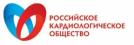 У пациентов с ОКСбпST в начале лечения рекомендуется тройная антитромботическая терапия (сочетание  АСК, ингибитора Р2Y12-рецептора тромбоцитов и антикоагулянта) с последующим переходом на сочетание  АСК с ингибитором Р2Y12-рецептора тромбоцитов (АТХ-группа антиагреганты, кроме гепарина, B01AC) или  на сочетание апиксабана, дабигатрана этексилата, ривароксабана или непрямых антикоагулянтов  (антагонистов витамина K) с одним или двумя антиагрегантами.
ЕОК IА (УУР А, УДД 1)
Антитромботическая терапия
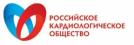 Приложение Б2. Выбор пероральных антитромботических препаратов для лечения ОКСбпST
Показания к длительному применению  антикоагулянтов:
ФП в сочетании с умеренным/тяжелым  митральным стенозом
механические протезы клапанов сердца
неклапанная ФП с суммой баллов по шкале  CHA2DS2-VASc ≥ 2 у мужчин или ≥ 3 у женщин
ТГВ/ТЭЛА, требующие лечения антикоагулянтами
тромб в ЛЖ
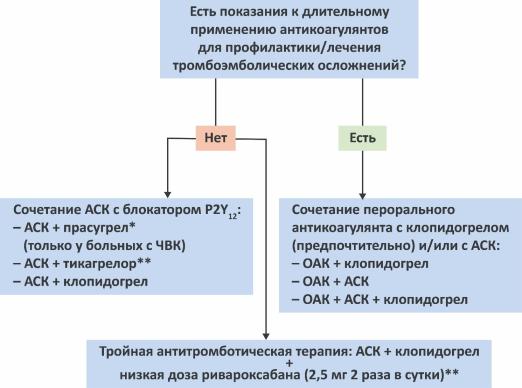 Антиагреганты (АТХ-группа антиагреганты, кроме гепарина, B01AC)  у пациентов, не имеющих показаний к длительному  пероральному приему антикоагулянтов 1/5
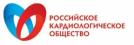 Длительный (неопределенно долгий) прием АСК  рекомендуется всем пациентам с ОКСбпST, не  имеющим противопоказаний, вне зависимости от  стратегии лечения, для снижения риска суммы  случаев смерти и ИМ.
ЕОК IA (УУР A, УДД 1)
Всем пациентам с ОКСбпST, не имеющим высокого  риска кровотечений, в добавление к АСК  рекомендуются ингибиторы Р2Y12-рецептора  тромбоцитов (АТХ-группа антиагреганты, кроме  гепарина, B01AC) для снижения риска  неблагоприятных исходов.
ЕОК IA (УУР A, УДД 1)
Антиагреганты (АТХ-группа антиагреганты, кроме гепарина, B01AC)  у пациентов, не имеющих показаний к длительному  пероральному приему антикоагулянтов 2/5
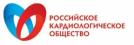 Приложение Г10. Медикаментозное лечение ОКСбпST
Антиагреганты (АТХ-группа антиагреганты, кроме гепарина, B01AC)  у пациентов, не имеющих показаний к длительному  пероральному приему антикоагулянтов 3/5
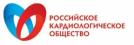 У пациентов с ОКСбпST, высоким риском ишемических и низким риском геморрагических осложнений, не  переносивших в прошлом инсульт или ТИА, после прекращения парентерального введения антикоагулянтов к  сочетанию АСК и клопидогрела рекомендуется рассмотреть возможность добавления ривароксабана в дозе 2,5  мг 2 раза в сутки сроком на 12 месяцев (в отдельных случаях — вплоть до 24 месяцев) с целью снижения риска  неблагоприятных исходов (сумма случаев сердечно-сосудистой смерти, ИМ и инсульта; тромбоз стентов для  коронарных артерий).
ЕОК IIаB (УУР B, УДД 2)
Антиагреганты (АТХ-группа антиагреганты, кроме гепарина, B01AC)  у пациентов, не имеющих показаний к длительному  пероральному приему антикоагулянтов 4/5
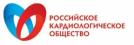 У пациентов с ОКСбпST рекомендуется продолжать  двойную антитромбоцитарную терапию (сочетание АСК с  ингибитором Р2Y12-рецептора тромбоцитов) на  протяжении 12 месяцев вне зависимости от тактики  лечения и типа установленного стента для коронарных  артерий, если нет высокого риска кровотечений, с целью  уменьшить риск ишемических осложнений.
ЕОК IA (УУР A, УДД 2)

При высоком риске кровотечений у пациентов с ОКСбпST  рекомендуется рассмотреть целесообразность  уменьшения длительности двойной антитромбоцитарной  терапии (сочетание АСК с ингибитором Р2Y12-рецептора  тромбоцитов) до 6 месяцев с целью обеспечить  наилучший баланс эффективности и безопасности  антитромботического лечения.
ЕОК IIaB (УУР B, УДД 2)
У пациентов с ОКСбпST, высоким риском коронарных  осложнений и низким риском кровотечений,  рекомендуется рассмотреть возможность продления  двойной антитромбоцитарной терапии (сочетание АСК с  ингибитором Р2Y12-рецептора тромбоцитов) на более  длительный срок для дополнительного снижения риска  неблагоприятных исходов. При этом соотношение пользы  и риска продления двойной антитромбоцитарной  терапии должно регулярно пересматриваться.
ЕОК IIbA (УУР B, УДД 1)
Антиагреганты (АТХ-группа антиагреганты, кроме гепарина, B01AC)  у пациентов, не имеющих показаний к длительному  пероральному приему антикоагулянтов 5/5
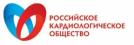 У пациентов с ОКСбпST во время двойной антитромбоцитарной терапии рекомендуется использовать  ингибиторы протонового насоса для снижения риска кровотечений из верхних отделов желудочно-  кишечного тракта.
ЕОК IA (УУР A, УДД 2)
Парентеральное введение антиагрегантов (АТХ-группа  антиагреганты, кроме гепарина, B01AC)
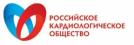 У пациентов с ОКСбпST в условиях широкого применения двойной антитромбоцитарной терапии  парентеральное введение ингибиторов гликопротеинов (ГП) IIb/IIIa тромбоцитов (АТХ-группа  антиагреганты, кроме гепарина, B01AC) рекомендуется только как спасительное средство при  возникновении тромботических осложнений или феномена slow/no-reflow во время ЧКВ с целью  уменьшить последствия осложнений ЧКВ
ЕОК IIaC (УУР С, УДД 5)
Парентеральное введение антикоагулянтов 1/2
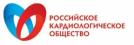 У пациентов с подтвержденным диагнозом ОКСбпST рекомендуется парентеральное введение  антикоагулянтов, если к ним нет противопоказаний, с целью снижения риска неблагоприятного исхода  (сумма случаев смерти и ИМ).
ЕОК IA (УУР A, УДД 1)
Парентеральное введение антикоагулянтов 1/2
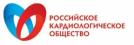 Приложение Г10. Медикаментозное лечение ОКСбпST
Антитромботическая терапия у пациентов с ОКСбпST,  нуждающихся в длительном пероральном приеме  антикоагулянтов 1/4
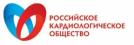 При необходимости в длительном использовании  антикоагулянтов у пациентов с ОКСбпST, подвергнутых  стентированию КА, рекомендуется сочетание  перорального приема антикоагулянта с АСК и  клопидогрелом (тройная антитромботическая  терапия) длительностью от 1 до 3 месяцев с  переходом на сочетание перорального приема  антикоагулянта с клопидогрелом или АСК (двойная  антитромботическая терапия) вплоть до 12-го месяца  и последующей отменой антитромбоцитарных  препаратов для снижения риска коронарных и  тромбоэмболических осложнений.
ЕОК IIaB (УУР A, УДД 2)
При необходимости в длительном использовании  антикоагулянтов у пациентов с ОКСбпST, подвергнутых  стентированию КА, в случаях, когда опасность  кровотечений превосходит риск коронарных  осложнений, рекомендуется ранний переход на  двойную антитромботическую терапию, состоящую из  сочетания перорального приема антикоагулянта с  клопидогрелом, для снижения риска кровотечений.  ЕОК IA (УУР A, УДД 1)
Антитромботическая терапия у пациентов с ОКСбпST,  нуждающихся в длительном пероральном приеме  антикоагулянтов 2/4
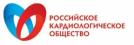 У пациентов с ОКСбпST и неклапанной ФП, нуждающихся в сочетании антикоагулянтов и антиагрегантов  (АТХ-группа антиагреганты, кроме гепарина, B01AC), апиксабан, дабигатрана этексилат или ривароксабан  рекомендуется предпочесть непрямым антикоагулянтам (антагонистам витамина K), если к этим  лекарственным средствам нет противопоказаний, с целью снижения риска кровотечений.
ЕОК IB (УУР A, УДД 1)
Антитромботическая терапия у пациентов с ОКСбпST,  нуждающихся в длительном пероральном приеме  антикоагулянтов 3/4
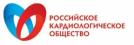 Антитромботическая терапия у пациентов с ОКСбпST,  нуждающихся в длительном пероральном приеме  антикоагулянтов 4/4
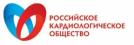 При планируемом раннем инвазивном лечении  ОКСбпST у пациентов, продолжающих  пероральный прием антикоагулянтов, не  рекомендуется применять ингибиторы Р2Y12-  рецептора тромбоцитов (АТХ-группа  антиагреганты, кроме гепарина, B01AC) до  получения результатов КГ из-за высокого риска  кровотечений.
ЕОК IC (УУР C, УДД 5)
У пациентов с ОКСбпST на период тройной  антитромботической терапии (сочетание  перорального приема антикоагулянта с  клопидогрелом и АСК) рекомендуется  использовать ингибиторы протонового насоса для  снижения риска кровотечений из верхних отделов  желудочно-кишечного тракта.
ЕОК IB (УУР A, УДД 2)
Иное медикаментозное лечение
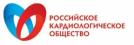 У пациентов с ОКСбпST при концентрации глюкозы в крови  выше 10 ммоль/л рекомендуется использование  сахароснижающих лекарственных средств для контроля уровня  гликемии.
ЕОК IIaС (УУР B, УДД 2)

У пациентов с ОКСбпST (с СД и без него) не рекомендуется  использовать одновременную инфузию инсулинов и декстрозы,  одновременную инфузию инсулинов, декстрозы и калия  хлорида из-за отсутствия доказательств положительного  влияния на смертность и частоту нефатальных осложнений.  ЕОК IIIC (УУР С, УДД 5)

У пациентов с ОКСбпST не рекомендуется использовать  нестероидные противовоспалительные средства (за  исключением низких доз АСК в качестве антиагреганта) из-за  неблагоприятного влияния на прогноз.
ЕОК IIIB (УУР А, УДД 1)

У пациентов с ОКСбпST и анемией, не имеющих признаков  продолжающегося кровотечения и гемодинамической  нестабильности, целесообразность гемотрансфузии  рекомендуется рассматривать при снижении уровня
гематокрита менее 25% и/или гемоглобина менее 70 г/л для  уменьшения риска осложнений, связанных с гемотрансфузий, и  возможного неблагоприятного влияния гемотрансфузий на  прогноз.
ЕОК IIbC (УУР C, УДД 5)

Пациентам с ОКСбпST и устойчивыми суправентрикулярными  или желудочковыми тахиаритмиями с ишемией миокарда,  острой сердечной недостаточностью или остановкой  кровообращения рекомендуется немедленное проведение  наружной электрической кардиоверсии для предотвращения  прогрессирования осложнений и смерти.
ЕОК IС (УУР С, УДД 4)

Пациентам с ОКСбпST, у которых были зарегистрированы  желудочковые тахиаритмии, рекомендуется коррекция  гипокалиемии, гипомагниемии и применение бета-  адреноблокаторов для уменьшения риска утяжеления  желудочковых аритмий и аритмической смерти.
ЕОК IC (УУР С, УДД 4)
Инвазивное лечение 1/2
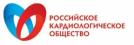 У пациентов с ОКСбпST на основании оценки риска неблагоприятного исхода рекомендуется выбрать и  реализовать одну из стратегий лечения в стационаре (КГ с намерением выполнить реваскуляризацию  миокарда (транслюминальная баллонная ангиопластика и стентирование КА или операция КШ в первые 2–  72 часа после госпитализации или первоначальное неинвазивное лечение) с целью улучшить прогноз и  обеспечить контроль симптомов заболевания [274–283].
ЕОК IA (УУР A, УДД 1)
Инвазивное лечение 2/2
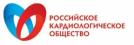 Приложение Б1. Выбор стратегии ведения пациента с ОКСбпST
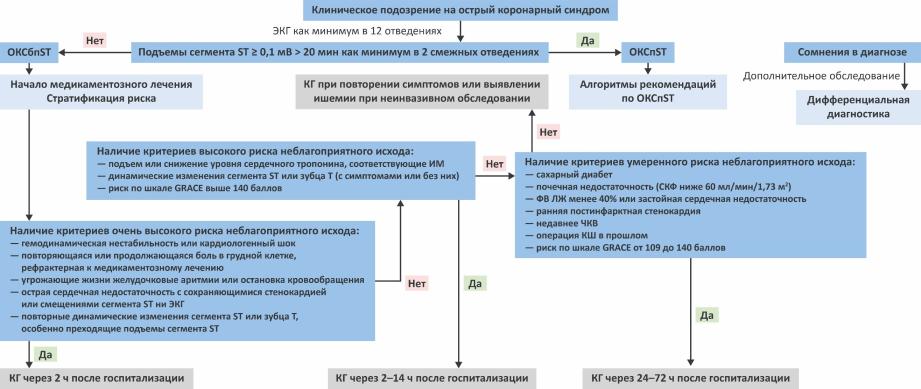 Способы инвазивного лечения 1/2
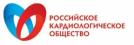 У большинства пациентов с односоcудистым поражением  рекомендуется выполнять ЧКВ на симптом-связанном  стенозе (окклюзии) сразу после КГ с целью снижения  риска развития повторного ИМ. У пациентов с  многососудистым поражением выбор метода  реваскуляризации требует специального обсуждения с  учетом клинического состояния пациента, его  предпочтений, распространенности и особенностей  коронарного атеросклероза, наличия сопутствующих  заболеваний, возможности длительно использовать  двойную антитромбоцитарную терапию, потребности в  длительном использовании антикоагулянтов. При выборе  метода реваскуляризации рекомендуется использовать  индекс SYNTAX и те же принципы, что используются для  пациентов со стабильной ИБС.
ЕОК IC (УУР C, УДД 5)
При ОКСбпST в качестве предпочтительного для КГ и ЧКВ  рекомендуется доступ через лучевую артерию) с целью  снижения риска развития кровотечений, смерти, крупных  сердечно-сосудистых осложнений и осложнений в месте  пункции при условии освоенности этого доступа в  учреждении, оказывающем помощь пациентам с  ОКСбпST.
ЕОК IA (УУР A, УДД 1)

При наличии показаний к реваскуляризации миокарда и  невозможности выполнить ЧКВ у пациентов с ОКСбпST  рекомендуется рассматривать выполнение операции КШ,  которая является методом выбора при отсутствии  подходящей для ЧКВ анатомии или наличии  механических осложнений ИМ (разрыв свободной стенки  ЛЖ, разрыв межжелудочковой перегородки, разрыв  папиллярных мышц или хорд створок митрального  клапана).
ЕОК IC (УУР C, УДД 4)
Способы инвазивного лечения 2/2
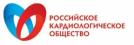 Если принято решение об операции КШ у пациентов с  ОКСбпST и нестабильностью гемодинамики,  продолжающейся ишемией миокарда и поражением  коронарных артерий с очень высоким риском  неблагоприятного исхода, ее рекомендуется выполнить как  можно скорее, не дожидаясь восстановления функции  тромбоцитов после отмены ингибитора P2Y12-рецептора  тромбоцитов (АТХ-группа антиагреганты, кроме гепарина,  B01AC).
ЕОК IC (УУР C, УДД 4)

Если принято решение об операции КШ у пациентов с  ОКСбпST без нестабильности гемодинамики,  продолжающейся ишемии миокарда и поражения  коронарных артерий с очень высоким риском  неблагоприятного исхода, ее рекомендуется выполнить через  несколько дней на фоне относительной стабилизации и  отмены ингибитора P2Y12-рецептора тромбоцитов (АТХ-  группа антиагреганты, кроме гепарина, B01AC) с целью  снижения риска кровотечений.
ЕОК IIaB (УУР С, УДД 4)
У пациентов с ОКСбпST прием АСК рекомендуется  продолжать до операции КШ с целью снижения риска  рецидива ишемии миокарда.
ЕОК IB (УУР B, УДД 1)

У пациентов с ОКСбпST лечение АСК рекомендуется  возобновить через 6–24 ч после окончания операции КШ с  целью снижения смертности и риска повторного ИМ.
ЕОК IA (УУР A, УДД 1)
Особенности инвазивного лечения ОКСбпST у пациентов  с сахарным диабетом
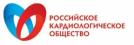 У пациентов с ОКСбпST и сахарным диабетом  рекомендуется инвазивная стратегия лечения с  целью снижения риска смертельных исходов и  повторного ИМ.
ЕОК IA (УУР A, УДД 1)

У стабилизированных пациентов с ОКСбпST и  сахарным диабетом, имеющих  многососудистое поражение и приемлемый  хирургический риск, операция КШ  предпочтительнее ЧКВ для снижения риска  повторного ИМ и реваскуляризаций миокарда.  ЕОК IA (УУР A, УДД 1)
У пациентов с ОКСбпST и сахарным диабетом  при ЧКВ рекомендуется использовать  современные СВЛ с целью снижения риска  повторных реваскуляризаций миокарда.
ЕОК IA (УУР В, УДД 2)
Особенности инвазивного лечения ОКСбпST у пациентов  с хронической болезнью почек
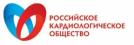 У пациентов с ОКСбпST и хронической болезнью  почек (ХБП), многососудистым поражением  коронарного русла, приемлемым хирургическим  риском и ожидаемой продолжительностью жизни  более 1 года операция КШ предпочтительнее ЧКВ с  целью снижения риска повторного ИМ и повторных  реваскуляризаций миокарда.
ЕОК IIaB (УУР B, УДД 2)

У пациентов с ОКСбпST и ХБП, многососудистым  поражением коронарного русла, высоким  хирургическим риском и ожидаемой  продолжительностью жизни менее 1 года ЧКВ  предпочтительнее операции КШ.
ЕОК IC (УУР C, УДД 5)
У пациентов с ОКСбпST и ХБП КГ и ЧКВ рекомендуются  после тщательной оценки соотношения риска и  пользы, с учетом выраженности нарушения функции  почек.
ЕОК IB (УУР В, УДД 4)

У пациентов с ОКСбпST и ХБП при ЧКВ рекомендуется  предпочесть современные типы СВЛ, а не СБЛП, с  целью снижения риска повторного ИМ и повторных  реваскуляризаций миокарда.
ЕОК IB (УУР B, УДД 3)

У пациентов с ХБП при инвазивной стратегии лечения  ОКСбпST рекомендуется гидратация изотоническим  раствором натрия хлорида и применение низко- или  изоосмолярного контрастного вещества (в  минимальном объеме) для профилактики острого  повреждения почек.
ЕОК IA (УУР A, УДД 2)
Особенности инвазивного лечения ОКСбпST у пациентов  при кардиогенном шоке
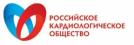 У пациентов с ОКСбпST и кардиогенным шоком  рекомендуется предпочесть ЧКВ с  восстановлением кровотока по симптом-  связанной артерии независимо от времени  возникновения симптомов.
ЕОК IB (УУР B, УДД 2)
У пациентов с ОКСбпST и кардиогенным шоком  экстренная операция КШ рекомендуется в случаях,  когда коронарная анатомия не подходит для ЧКВ.  ЕОК IB (УУР B, УДД 3)
Организация оказания медицинской помощи
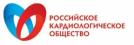 Показания для госпитализации

Всех пациентов с подозрением на ОКСбпST рекомендуется срочно госпитализировать, предпочтительно в  стационар, специализирующийся на лечении пациентов с ОКС, предпочтительно в лечебное учреждение, где  возможно инвазивное лечение ОКС. Поскольку многим пациентам с подозрением на ОКСбпST может  потребоваться углубленная дифференциальная диагностика, их оптимально госпитализировать в  многопрофильный стационар с возможностью экстренной диагностики и лечения острой коронарной и иной  патологий. Пациент с признаками высокого риска неблагоприятного исхода должен быть госпитализирован в  стационар с возможностью инвазивного лечения ОКС.

При показаниях к инвазивной стратегии лечения ОКСбпST пациент, госпитализированный в стационар, не  располагающий такими возможностями, должен быть своевременно переведен в лечебное учреждение, где  реализуется программа реваскуляризации при ОКС. В зависимости от риска неблагоприятного исхода сроки  КГ с намерением выполнить реваскуляризацию миокарда составляют от 2 до 72 часов после госпитализации.

В каждом регионе рекомендуется разработать региональный протокол маршрутизации пациентов с ОКС с  учетом рекомендаций по лечению ОКСбпST и особенностей региона.
Критерии оценки качества медицинской помощи 1/2
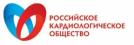 Критерии оценки качества медицинской помощи 2/2
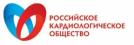 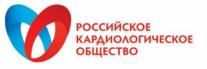 СПАСИБО ЗА ВНИМАНИЕ!
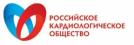 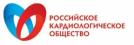 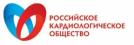 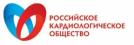 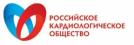 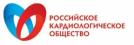 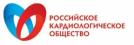 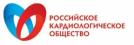 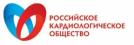 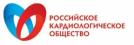 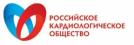 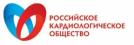 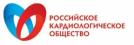 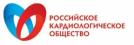 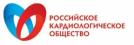 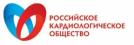 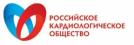 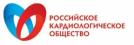 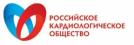